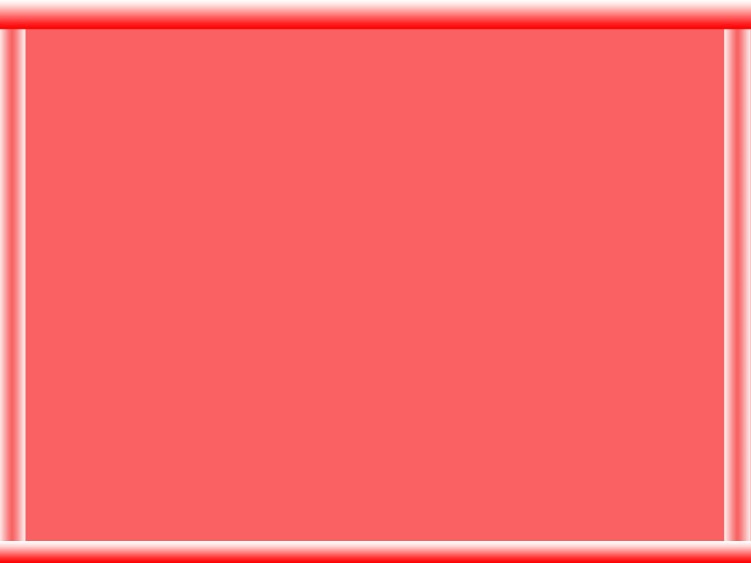 যুক্তিবিদ্যা-দ্বিতীয়  পত্রের প্রথম ক্লাসে তোমাদের
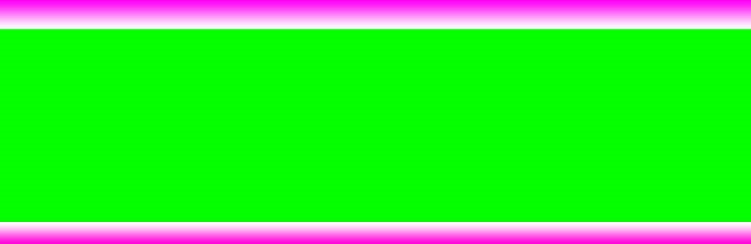 স্বাগতম
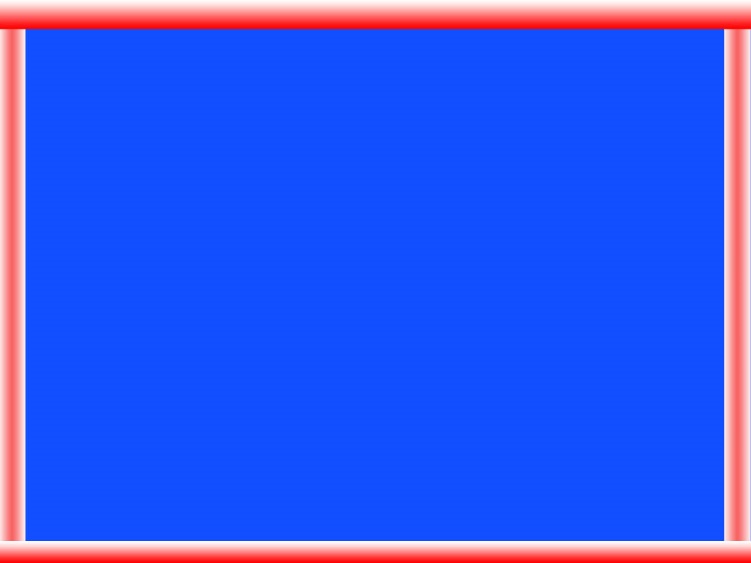 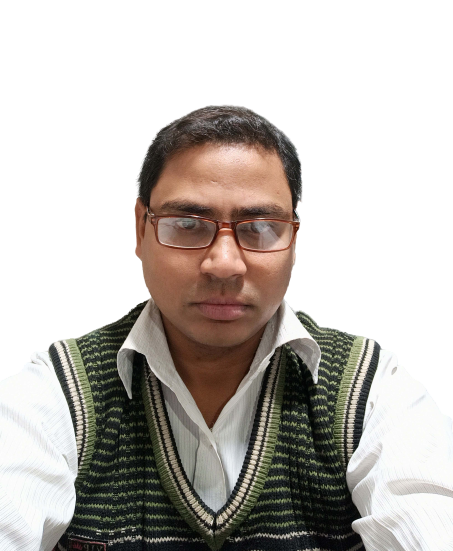 মোঃ আনিছুর রহমান প্রভাষক : যুক্তিবিদ্যাবালারহাট আদর্শ স্কুল এন্ড কলেজ ফুলবাড়ী, কুড়িগ্রাম।
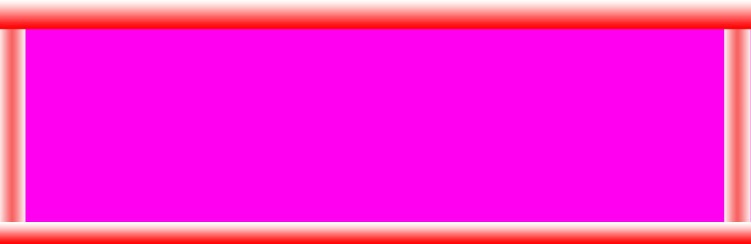 তথ্য সংগ্রহ, কম্পোজ ও এনিমেশন
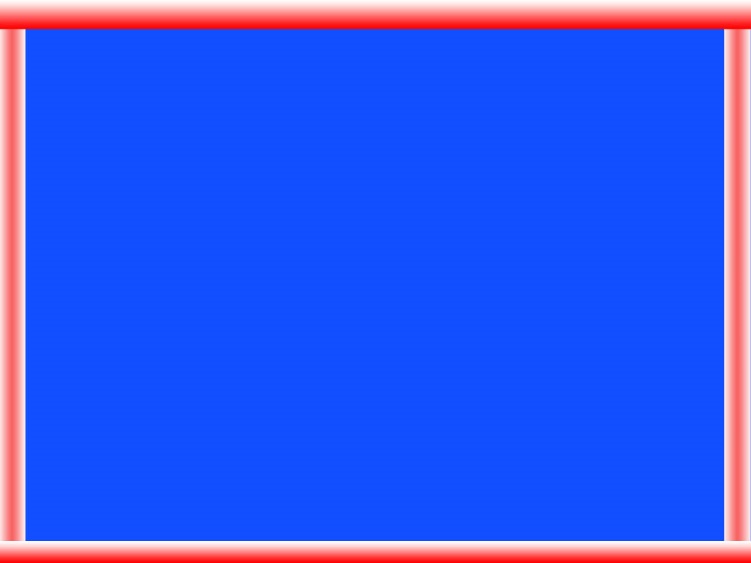 মোঃ আনিছুর রহমান প্রভাষক : যুক্তিবিদ্যাবালারহাট আদর্শ স্কুল এন্ড কলেজ ফুলবাড়ী, কুড়িগ্রাম। মোবাইল -০১৭১০৪৮৮৯৯৮
NCTB কর্তৃক অনুমদিত সিলেবাসের আলোকে রচিত
যুক্তিবিদ্যা-দ্বিতীয়  পত্রের          অধ্যায় বিন্যাস ও সময় বন্টন :
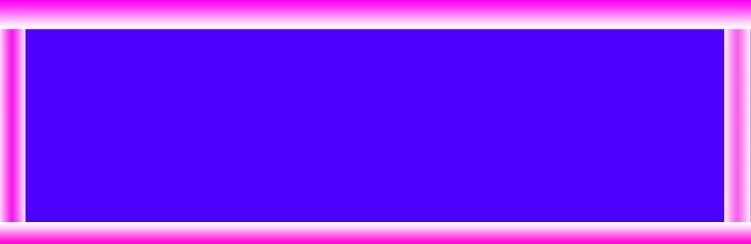 আজকের অধ্যায় ও আলোচ্য বিষয়
যৌক্তিক সংজ্ঞা
অধ্যায় নম্বর ০১
ক্লাস নম্বর-০১
আলোচ্য বিষয়:
যৌক্তিক সংজ্ঞার প্রাসঙ্গিকতা
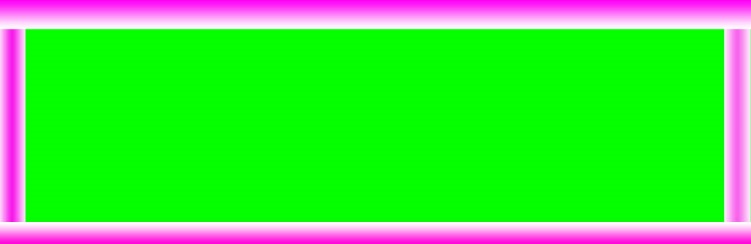 প্রথম অধ্যায়ের পাঠ পরিকল্পনা
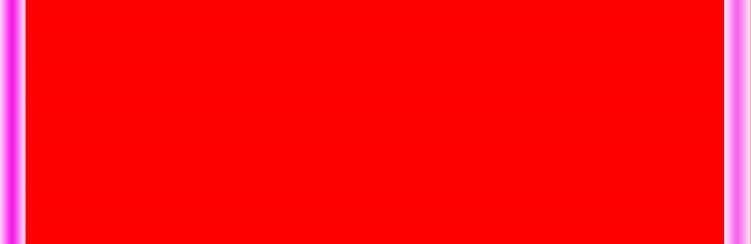 ১ ও ২. যৌক্তিক সংজ্ঞার প্রাসঙ্গিকতা ও প্রকৃতি
৩.     সংজ্ঞা ও বর্ণনা
৪ ও ৫.     যৌক্তিক সংজ্ঞার নিয়মাবলি
৬ , ৭ ও ৮. সংজ্ঞার নিয়ম লঙ্ঘনজনিত অনুপপত্তি
৯. যৌক্তিক সংজ্ঞার সীমা
১০. যৌক্তিক সংজ্ঞার প্রয়োজনীয়তা
প্রথম অধ্যায়ের প্রধান প্রধান শব্দসমূহ
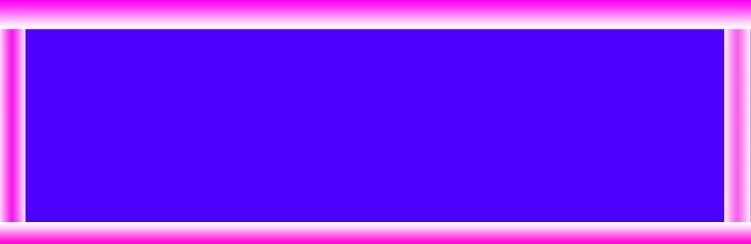 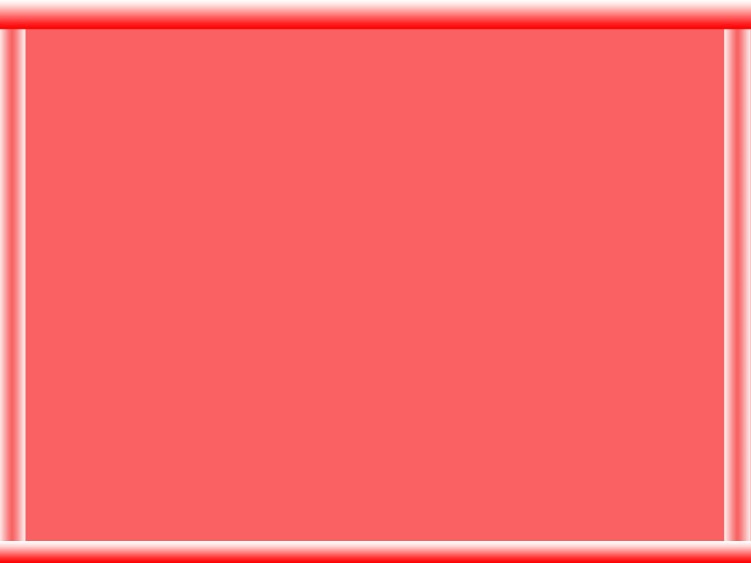 ৯.   নঞর্থক সংজ্ঞা
১০. অতিব্যাপক সংজ্ঞা
১১. অব্যাপক সংজ্ঞা
১২. স্বকীয় নামবাচক পদ
১৩. পরম নিয়ম
১৪. সারসত্তা
১৫. ব্যক্ত্যর্থ
১. আসন্নতম জাতি
২. বিভেদক লক্ষণ
৩. বর্ণনা
৪. সংজ্ঞেয় পদ 
৫. সংজ্ঞার্থ পদ
৬. বাহুল্য সংজ্ঞা 
৭. রুপক সংজ্ঞা
৮.দূর্বোধ্য সংজ্ঞা
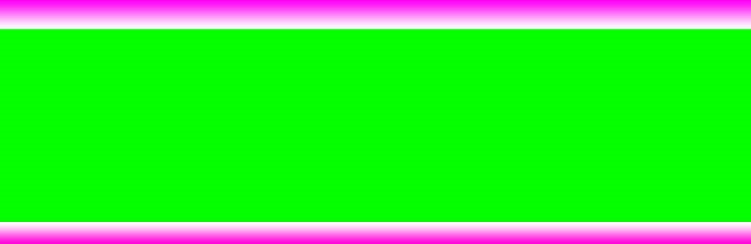 এই অধ্যায়ের পাঠ শেষে আমরা
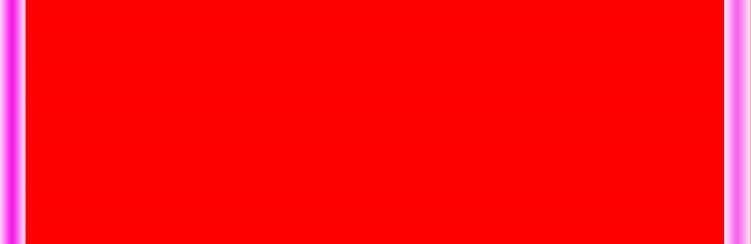 ১. যৌক্তিক সংজ্ঞা ব্যাখ্যা করতে পারবো।
২. যৌক্তিক সংজ্ঞার প্রাসঙ্গিকতা মূল্যায়ন করতে পারবো।
৩. সংজ্ঞার নিয়মাবলি বর্ণনা করতে পারবো।
৪. সংজ্ঞা ও বর্ণনার পার্থক্য উল্লেখ করতে পারবো।
৫. সংজ্ঞার নিয়ম লঙ্ঘনজনিত অনুপপত্তিসমূহ মূল্যায়ন করতে পারবো।
৬. সংজ্ঞার সীমাবদ্ধতাসমূহ বর্ণনা করতে পারবো।
৭. যথার্থ সংজ্ঞা প্রদানে সক্ষম হবো।
৮.সংজ্ঞারঅনুপপত্তিজনিত সমস্যার সমাধান করতে পারবো
K¬vm / cvV-1†hŠw³K msÁvi cÖvmw½KZv
যৌক্তিক সংজ্ঞার মাধ্যমে পদের অপরিহার্য অর্থ প্রকাশ পায়। তাই এটি যুক্তিবিদ্যার একটি গুরুত্বপূর্ণ আলোচ্য বিষয়। যৌক্তিক সংজ্ঞার ইংরেজি প্রতিশব্দ হলো Logical Definition। গ্রিক দার্শনিক এরিস্টটল সর্বপ্রথম কোনো পদের অপরিহার্য অর্থ বা জাত্যর্থ প্রকাশ করার জন্য Definition শব্দটি ব্যবহার করেন। এটি ল্যাটিন Definitio (ডেফিনিশিও) শব্দ থেকে উদ্ভূত। Definition শব্দের বাংলা প্রতিশব্দ হলো সংজ্ঞা। অর্থাৎ কোনো পদের পূর্ণ জাত্যর্থকে সুস্পষ্টভাবে ব্যক্ত করাই হলো যৌক্তিক সংজ্ঞা। মার্কিন যুক্তিবিদ কপি যৌক্তিক সংজ্ঞার পাঁচটি উদ্দেশ্যের কথা উল্লেখ করেছেন। যেমন—
এক. শব্দভাণ্ডার সমৃদ্ধ করা (To Increase Vocabulary): 
যুক্তিবিদ্যার মৌলিক আলোচ্য বিষয় হলো যুক্তিবাক্য। যুক্তিবাক্যের মাধ্যমে মনের ভাব প্রকাশ করতে শব্দভাণ্ডার সমৃদ্ধ করতে হয়। বস্তুত আমরা যখন কোনো শব্দ বা পদকে সংজ্ঞায়িত করি, তখন ওই শব্দ বা পদটির অর্থ আমাদের কাছে সুস্পষ্ট হয়। এভাবেই যৌক্তিক সংজ্ঞা আমাদের শব্দভাণ্ডার সমৃদ্ধ করার ক্ষেত্রে সহায়ক ভূমিকা পালন করে। 
দুই. শব্দের দ্ব্যর্থকতা অপসারণ করা (To Eliminate Ambiguity): 
শব্দের দ্ব্যর্থকতা যুক্তির ত্রুটিবিশেষ। বিশেষ করে যুক্তিবাক্যে ব্যবহৃত শব্দ যদি একাধিক অর্থ প্রকাশ করে সেক্ষেত্রে চিন্তার ভ্রান্তি হওয়ার আশঙ্কা থাকে এবং অনেক ক্ষেত্রেই তা দ্ব্যর্থকতা অনুপপত্তির (Fallacy of Ambiguity) সৃষ্টি করে। যৌক্তিক সংজ্ঞার মাধ্যমে এরূপ অনুপপত্তি বা দ্ব্যর্থকতা দূর করে শব্দের অর্থ সুস্পষ্ট করা যায়।
তিন. শব্দের অস্পষ্টতা দূর করা (To Clarify. Meaning): 
যৌক্তিক সংজ্ঞার মাধ্যমে শব্দ বা পদের অর্থ সুস্পষ্ট ও সুনির্দিষ্ট করে  প্রকাশ করা যায়। এর ফলে শব্দ বা পদের অস্পষ্টতা দূর হয়। যেমন: বিজ্ঞানীরা কিছু নির্দিষ্ট ভাইরাস (Virus) সম্পর্কে সিদ্ধান্ত নিতে পারেন না যে, সেগুলো ‘জীবিত’ বা ‘জীবিত নয়। কারণ তারা ওইসব এইসব ভাইরাসের চলাচল ও পুনরুৎপাদন ক্ষমতা সম্পর্কে অজ্ঞাত থাকেন। যুক্তিবিদ কপি বলেন, এক্ষেত্রে ‘জীবিত’ (Living) কথাটি একটি অস্পষ্ট পদ। যৌক্তিক সংজ্ঞার অন্যতম উদ্দেশ্য হচ্ছে শব্দের এ জাতীয় অস্পষ্টতা দূর করে সকল মানুষের কাছে বোধগম্য করে তোলা। 
চার, শব্দের তাত্ত্বিক ব্যাখ্যা দান (To Explain Theoretically): 
যৌক্তিক সংজ্ঞা তাত্ত্বিক বা বৈজ্ঞানিক আলোচনার অন্যতম ভিত্তি হিসেবে কাজ করে। যেমন: পদার্থবিজ্ঞানীরা গতির সংজ্ঞায় বলেন, গতি (force) হচ্ছে ভর (Mass) ও ত্বরণের (acceleration) ফল। এ সংজ্ঞাটির মাধ্যমে নিউটনের বলবিদ্যায় (Mechanics) প্রকাশিত গতি শব্দটির অর্থ আমাদের কাছে সুস্পষ্ট হয়। এভাবেই যৌক্তিক সংজ্ঞা শব্দের তাত্ত্বিক ব্যাখ্যা প্রদানের ক্ষেত্রে গুরুত্বপূর্ণ ভূমিকা রাখে।
পাঁচ. মনোভাবকে প্রভাবিত করা (To Influence Attitudes): 
যৌক্তিক সংজ্ঞার একটি বিশেষ উদ্দেশ্য হলো শব্দ বা পদের অর্থ স্পষ্ট করার সঙ্গে সঙ্গে ব্যক্তির মনোভাবের উপর প্রভাব বিস্তার করা। যেমন: আমরা প্রায়ই বলি, জীবন। একটি রঙ্গমঞ। সাধারণভাবে ভাবটি বোঝা গেলেও যৌক্তিক সংজ্ঞা অনুসারে জীবন সম্পর্কিত এটি কোনো সুস্পষ্ট অর্থ প্রকাশ করে না। এভাবেই কোনো বিষয় সম্পর্কে ভুল ধারণা প্রচলিত থাকলে তা দূরীকরণে যৌক্তিক সংজ্ঞা অন্যতম মাধ্যম হিসেবে কাজ করে। 
বস্তুত পদের অর্থ প্রকাশের ক্ষেত্রে যৌক্তিক সংজ্ঞা একটি বৈজ্ঞানিক প্রক্রিয়া। তাই শব্দের অর্থ সুস্পষ্টকরণের মাধ্যমে ভাষার বিভিন্ন জটিলতা ও দুর্বোধ্যতা দূরীকরণে যৌক্তিক সংজ্ঞার প্রাসঙ্গিকতা অনস্বীকার্য ।
যৌক্তিক সংজ্ঞার মাধ্যমে কীভাবে পদের অপরিহার্য অর্থ প্রকাশ পায়? 
যৌক্তিক সংজ্ঞায় পদের জাত্যর্থ বা অপরিহার্য গুণাবলি উল্লেখ করা হয়। স্বাভাবিকভাবে এ কারণেই কোনো পদের সংজ্ঞায় তার অপরিহার্য অর্থ প্রকাশ পায়। যেমন: ‘মানুষ’ পদের জাত্যর্থ হচ্ছে ‘জীববৃত্তি’ ও ‘বুদ্ধিবৃত্তি। এ দুটি গুণের মাধ্যমে যখন বলা হয়, মানুষ হয় বুদ্ধিবৃত্তিসম্পন্ন প্রাণী তখনই কেবল মানুষ পদের অপরিহার্য বৈশিষ্ট্য প্রকাশ পায়।
এই ক্লাসে তোমাদের জন্য
বাড়ীর কাজ নেই
ক্লাস সমাপ্ত